I
N
F
O
R
M
A
Č
N
É

D
N
i
S
L
O
V
E
N
S
K
É 

S
T
R
A
K
A
T
É
Výsledky za PK a aktivity ZCHSSD v roku 2015
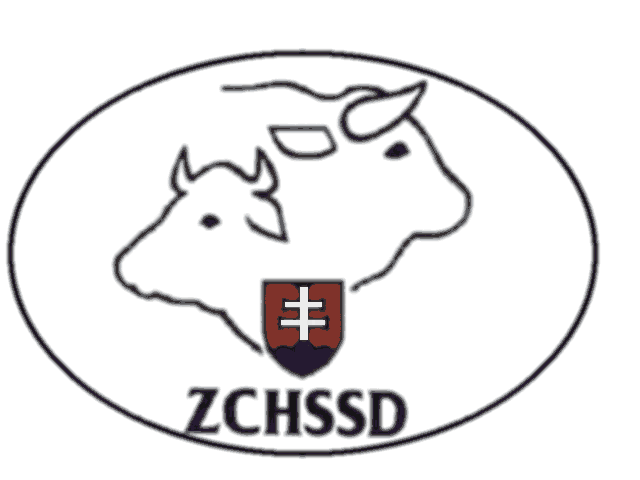 Gregorovce  2. december 2015                  www.simmental.sk                                            Ing. Matúš KOHÚT
+1079 ks
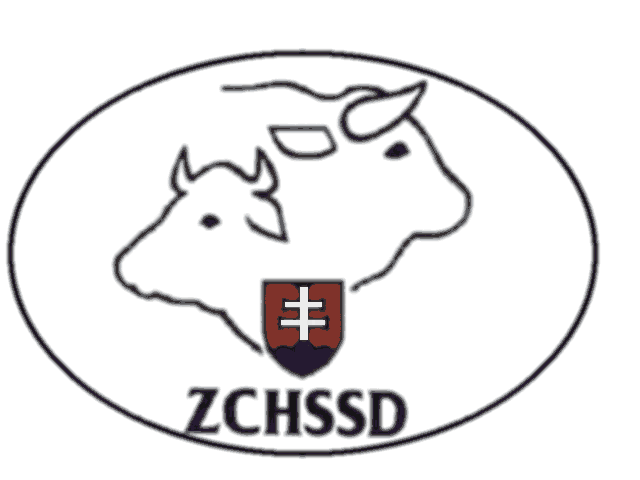 -  22 dní
+ 2 dni
+ 97 kg
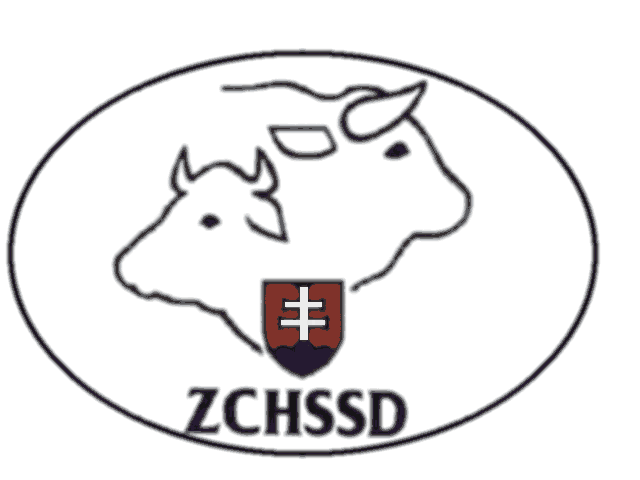 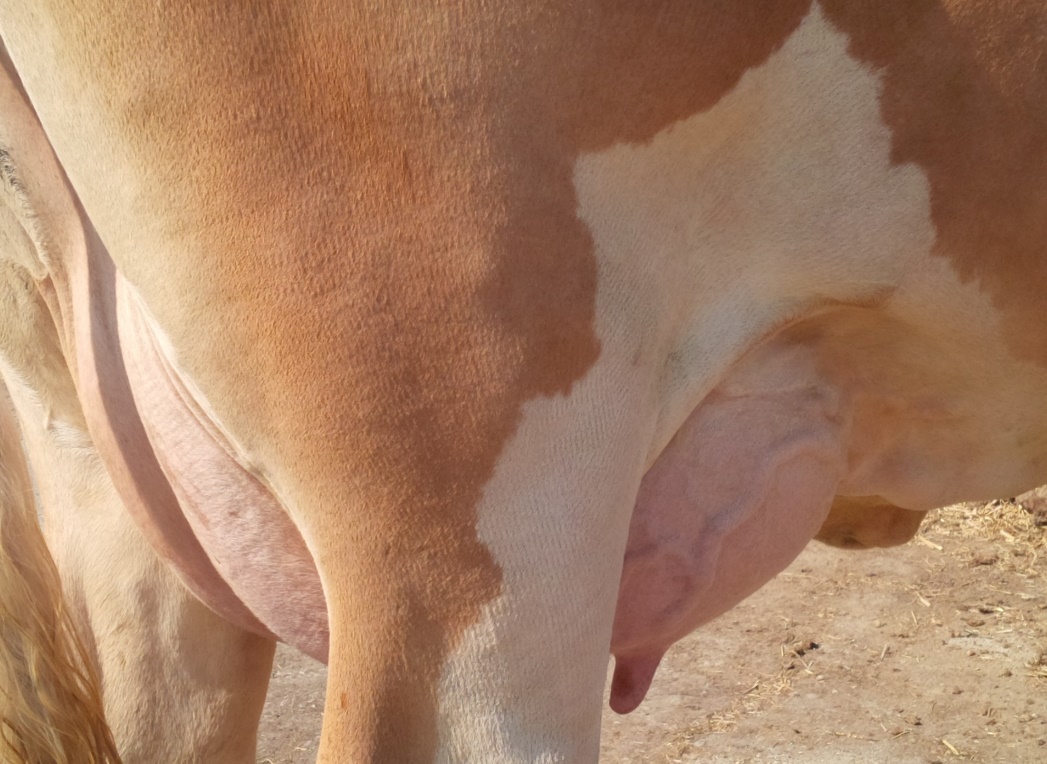 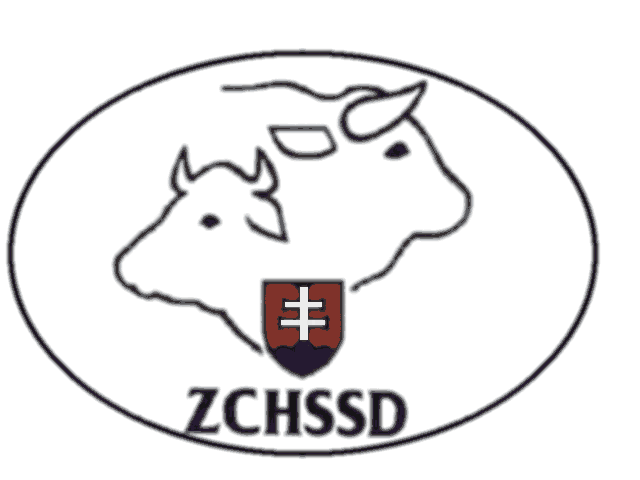 Najlepšie chovy  - ŠCH
NAJ...........
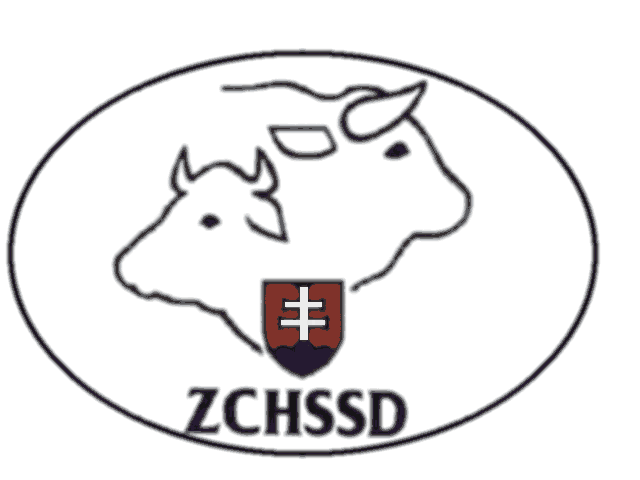 NAJ   - ŠCH
NAJ- dlhovekosť  - krava      otec:  RAO004   RANDY
SK000502279707 nar. 2.12.2003  9/9 -72441-3022 kg t-4,17% t-2518 kg B- 3,48 % B
NAJ – krava na 2. ďalšej laktácii  otec: ZAX 007   ZARMOR
SK000801124312 – nar. 24.12.2009   max 3. laktácia/282 dní – 16400 kg -648 kg t-3,95 %B-585 kg B-3,57 % B
NAJ – prvôstka      otec: RMN015  RECHBERG
SK000801358829 – nar. 5.12.2011   1/305  dní   -11.225 kg – 495 kg t-4,41% t-379kg B-3,37 % B
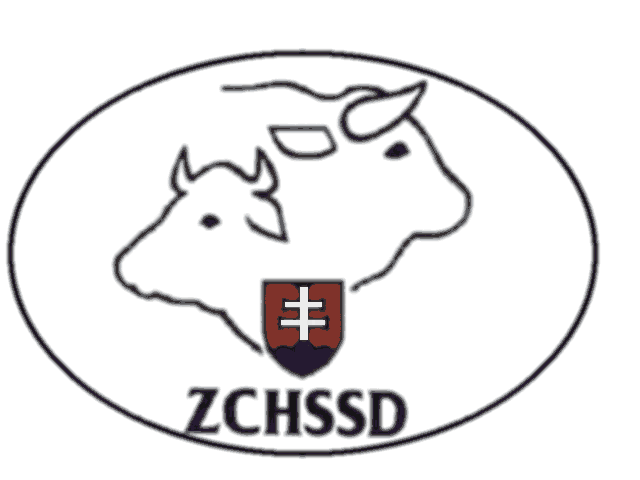 V skratke z činnosti ZCHSSD  2015
ŠR – Nitra katedra KGPB     apríl 2015
Požiadavky pre dovoz sperme resp. býkov v živom pre rok 2015-2016
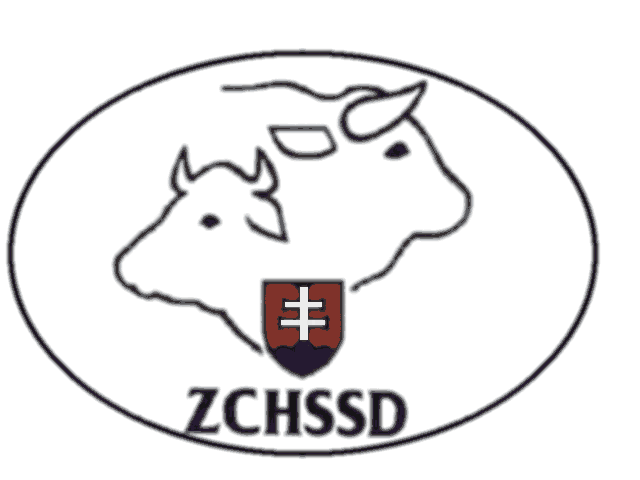 Kritéria pre výber matiek býkov a čakateliek pre rok 2015-2016
Kravy II. A ďalšie laktácie: - oddiel PK A
+8624  kg mlieka + 348 kg tuk -  + 299 kg bielkovina
Kravy na I. laktácií - oddiel PK A
+7545 kg mlieka + 306 kg tuk + 261 kg bielkovina
Kravy  -  oddiel PK A 
SPI + 2395
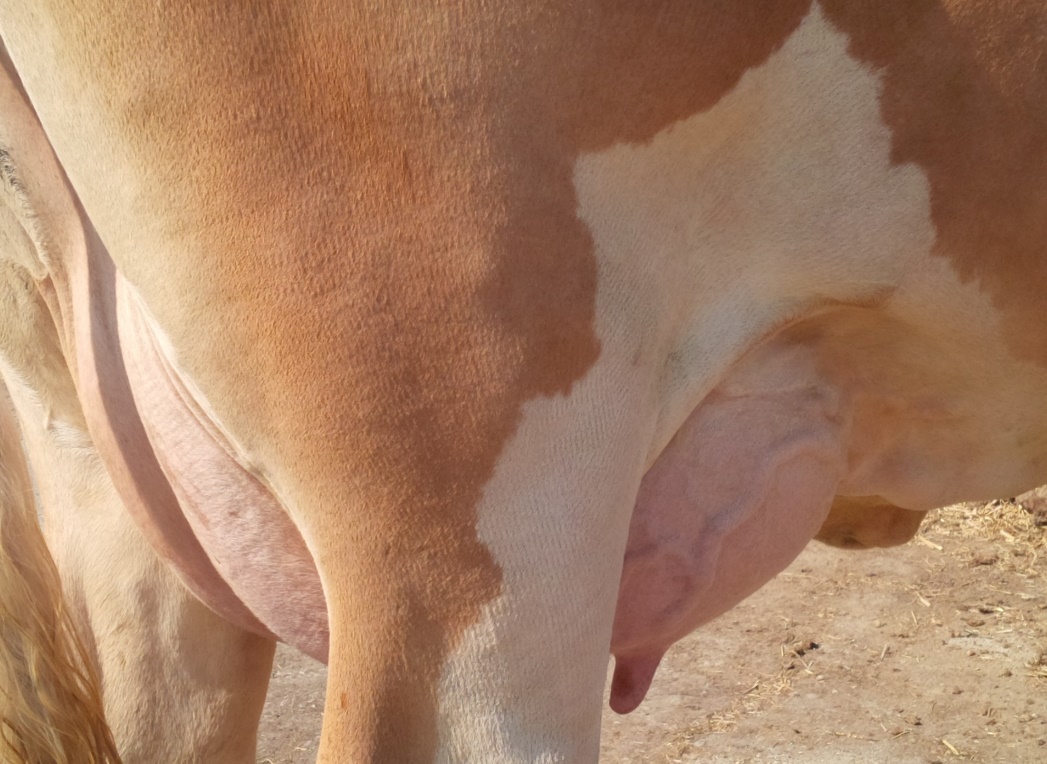 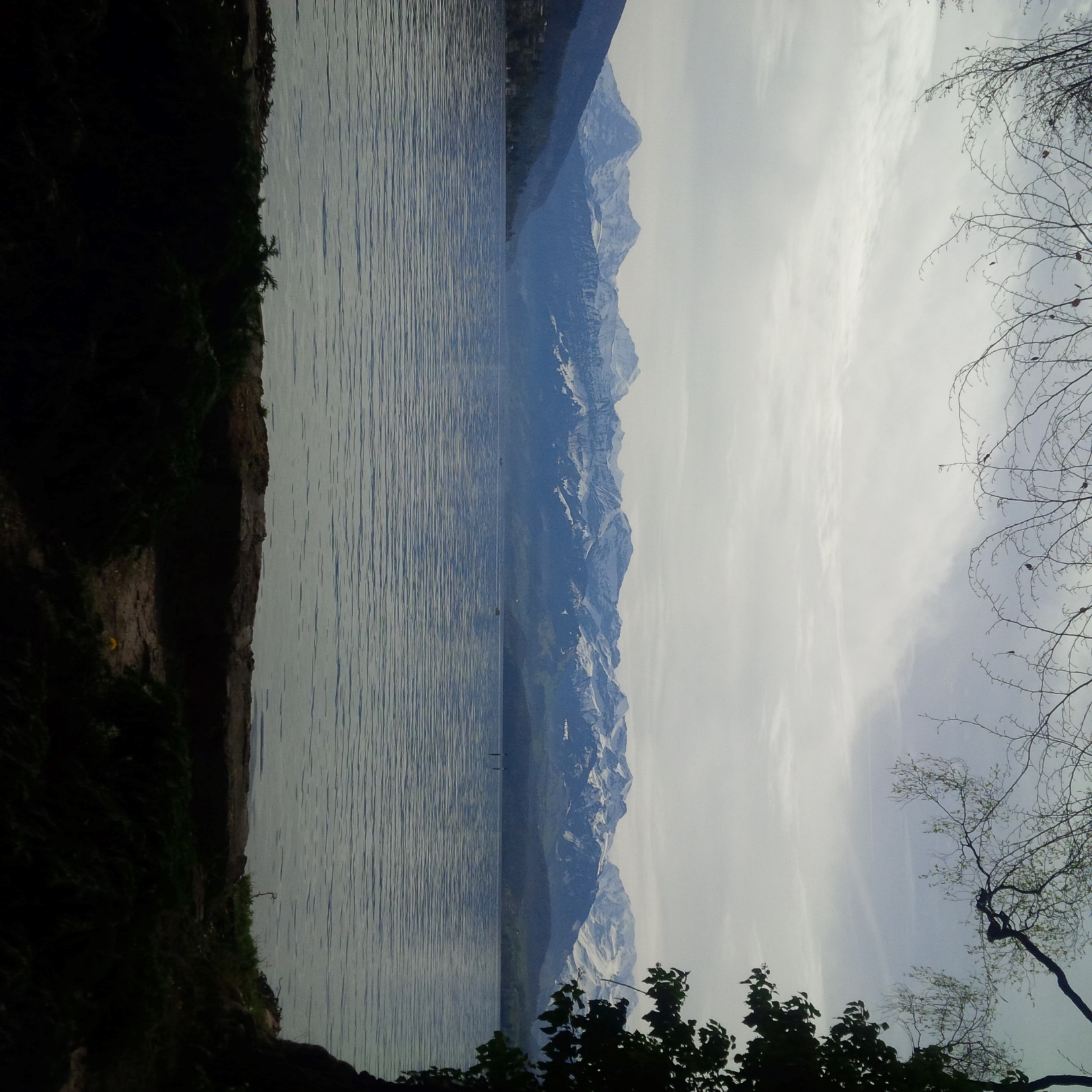 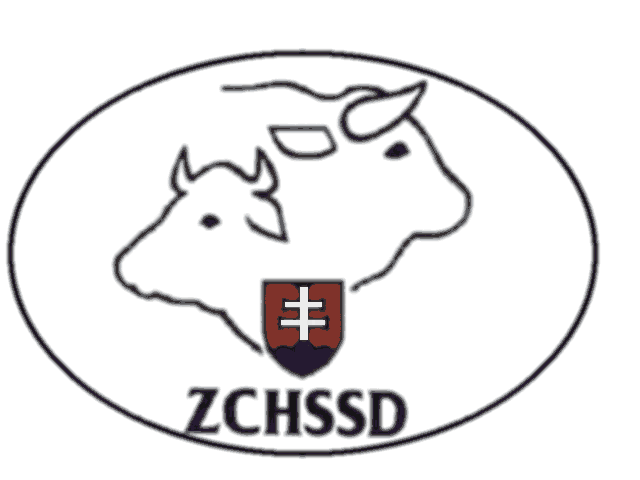 Thun - Švajčiarsko
16.4.-19.4.2015 – 31. Európsky kongres  + WSFF

125 rokov – od prvej zmienky o bernskom dobytku
25 tisíc kráv  v PK
9200 MB v PK
67.000 krížencov s % vyšším ako 12,5

2016  -  Poľsko - Krakow
2017 –  Turecko - Izmir
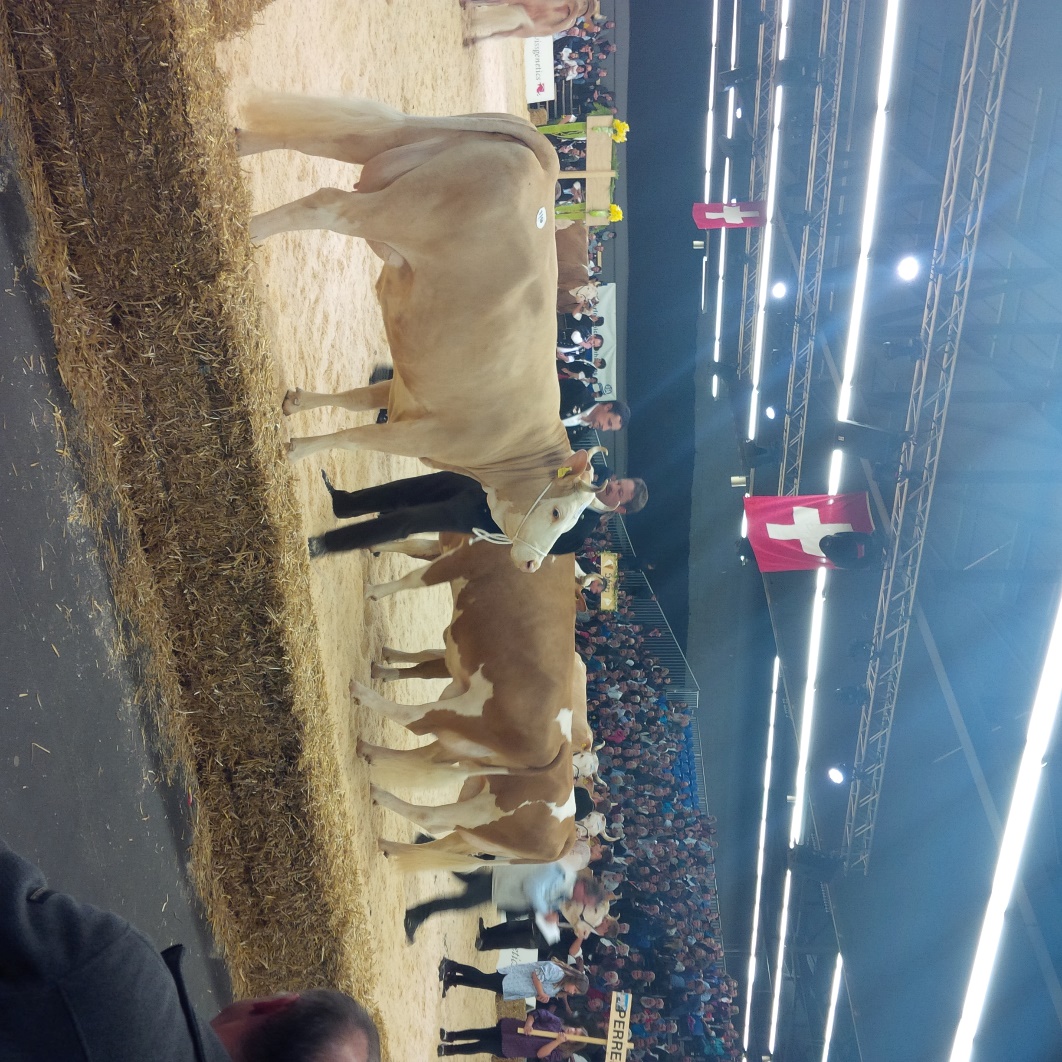 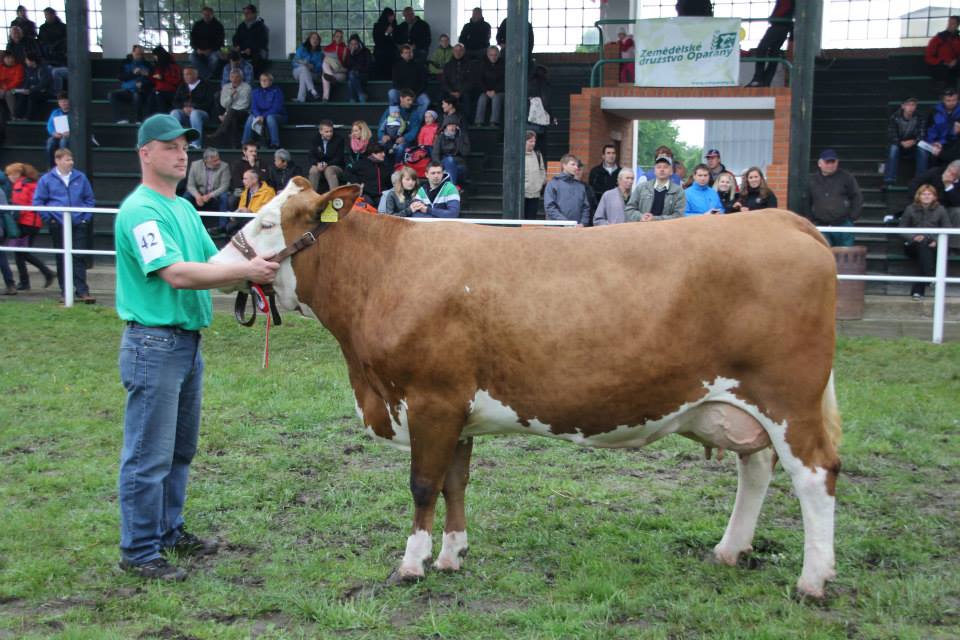 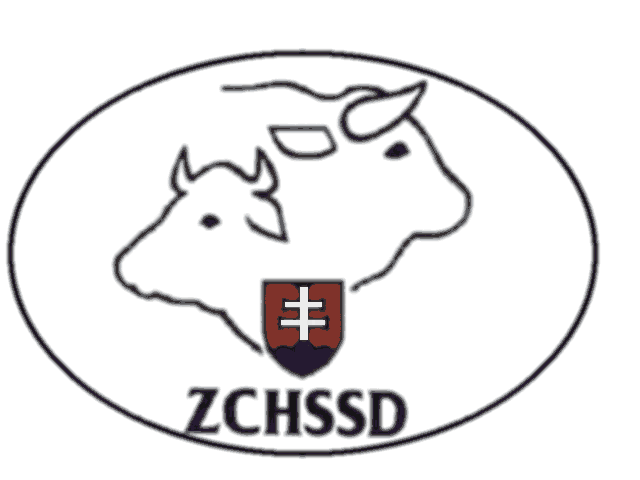 Opařany 2015 – Národná výstava  českého strakatého skotu
Exteriér – Terenten Bolzano
11 krajín
6 krajín prevádza hodnotenie podľa Fleckscore
Nová meracia technika  - laser
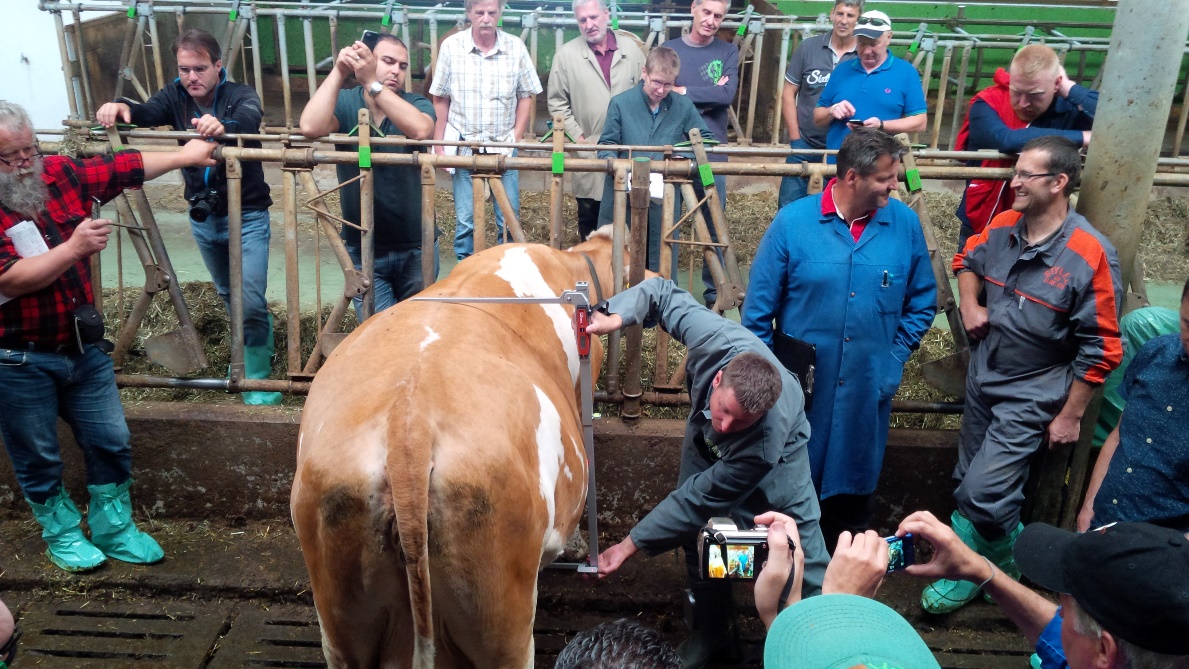 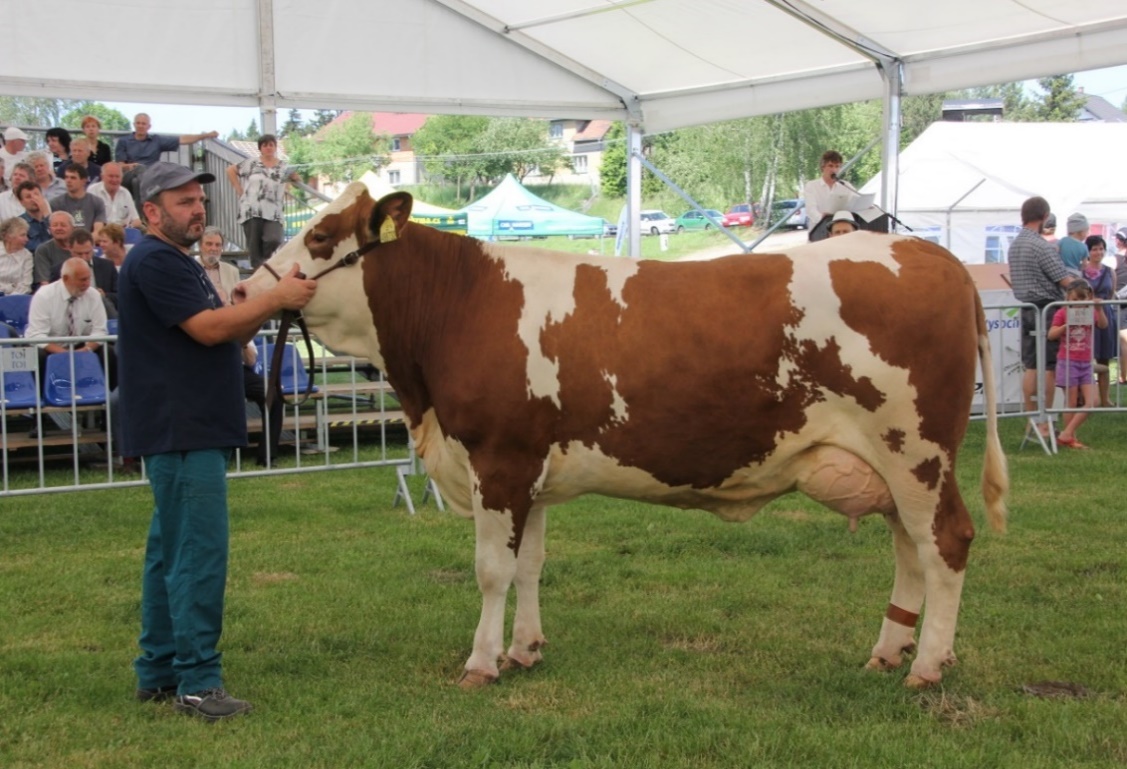 25 let – CESTR  - Radešínska Svratka
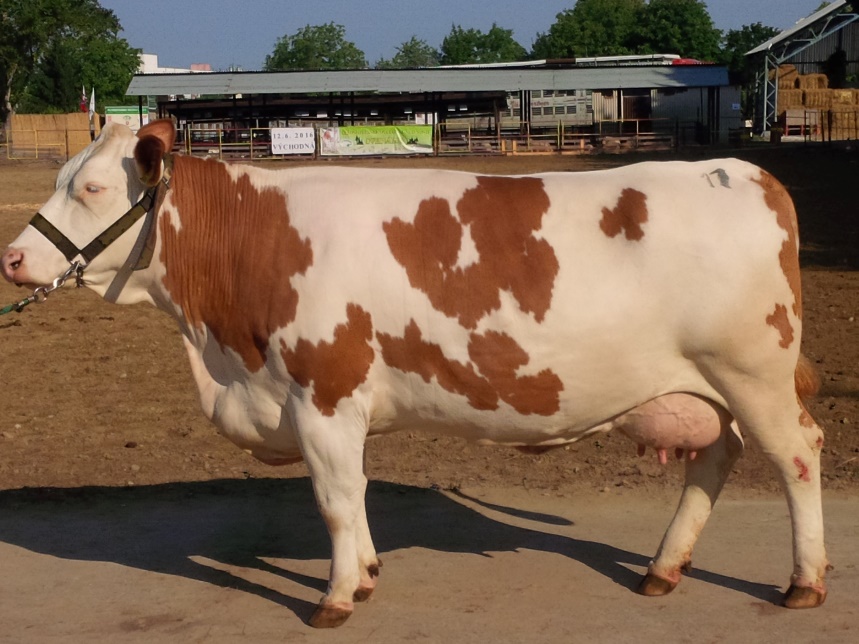 Agrokomplex  2015 – 10. NVHZ
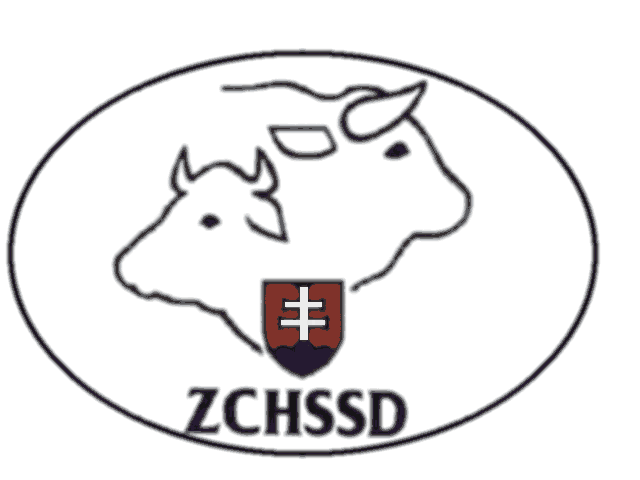 Šampiónka výstavy – PD Kozárovce
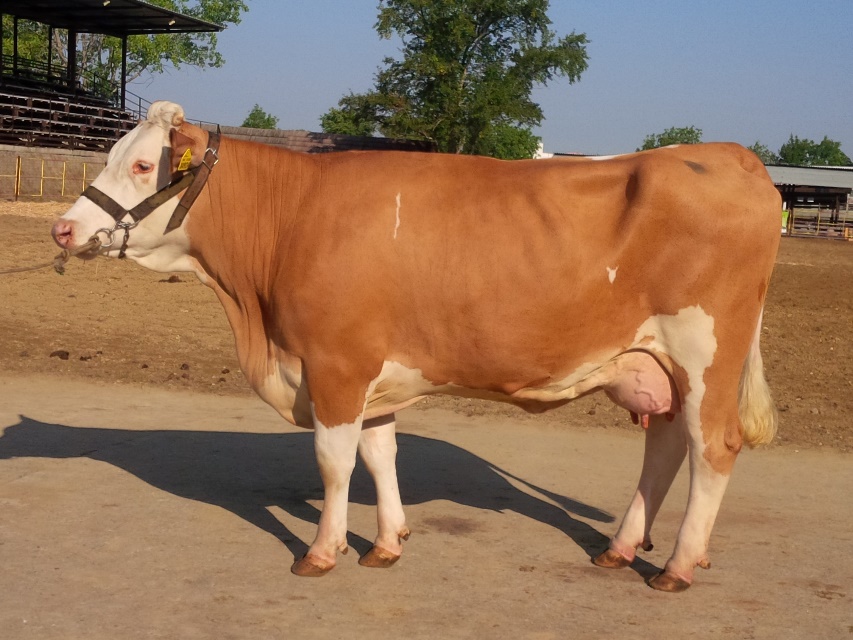 Najlepšia prvôstka a krava s naj. Vemenom – Dvory nad Žitavou
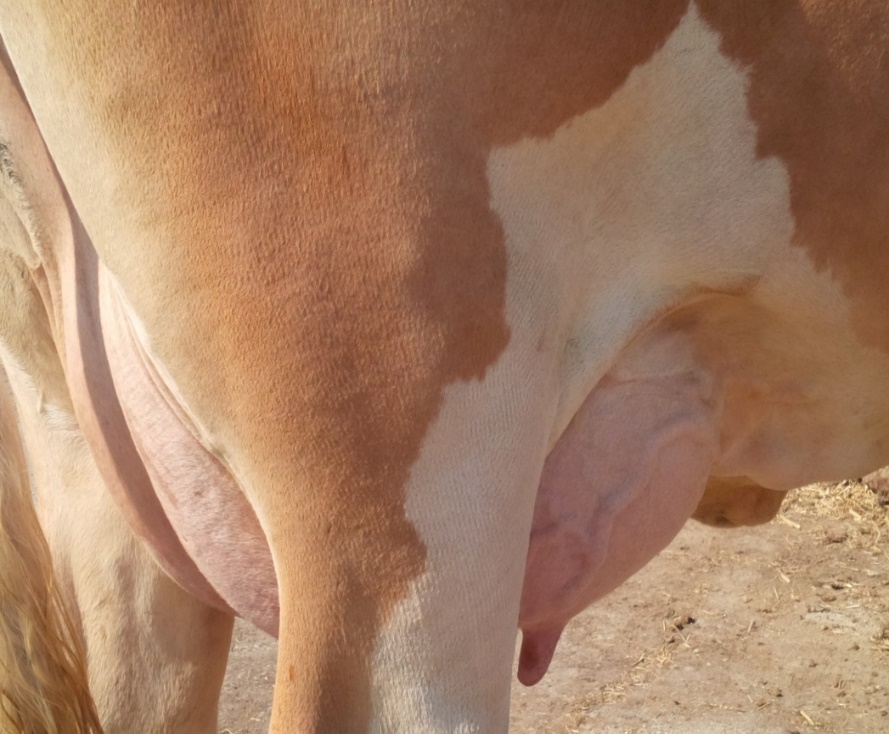 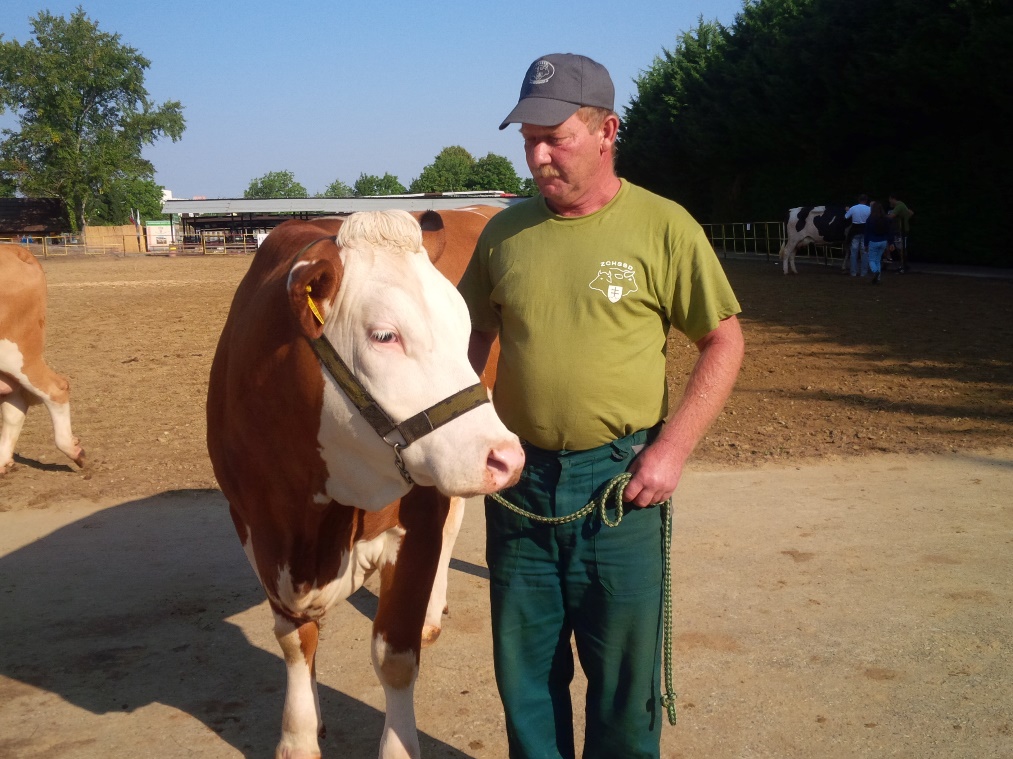 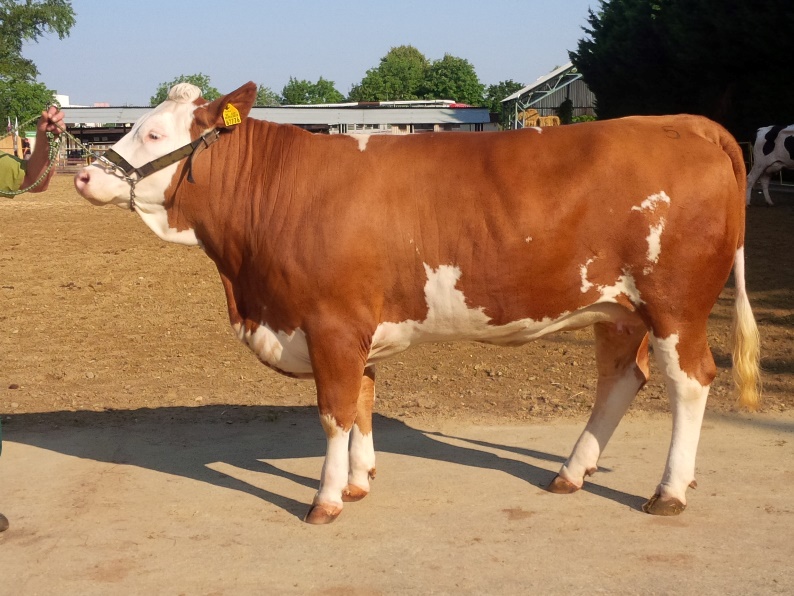 Najlepšia jalovica a najlepší vodič výstavy – PD Bátovce
Najprodukčnejšia dojnica  2014 -2015   - Agrodružstvo Príbelce

Otec: ZAX007  ZARMOR x RAO004 RANDYx STG001 SAMURAI
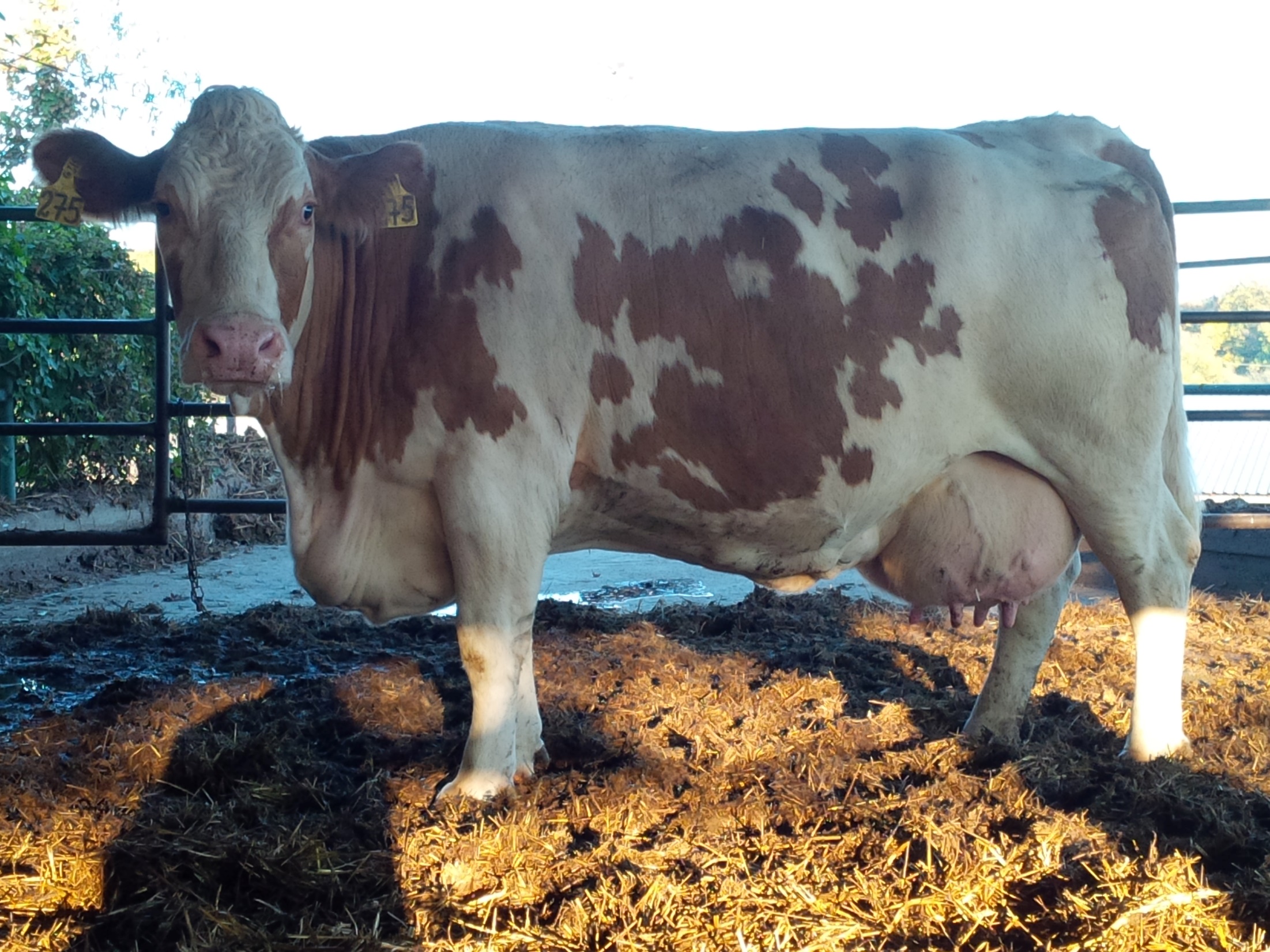 Ď
A
K
U
J
E
M

 Z
A

P
O
Z
O
R
N
O
S
Ť